Video Object Segmentation
Video Object Segmentation using Space-Time Memory Networks, ICCV, 2019.

Efficient Regional Memory Network for Video Object Segmentation, CVPR, 2021.
Video Object Segmentation
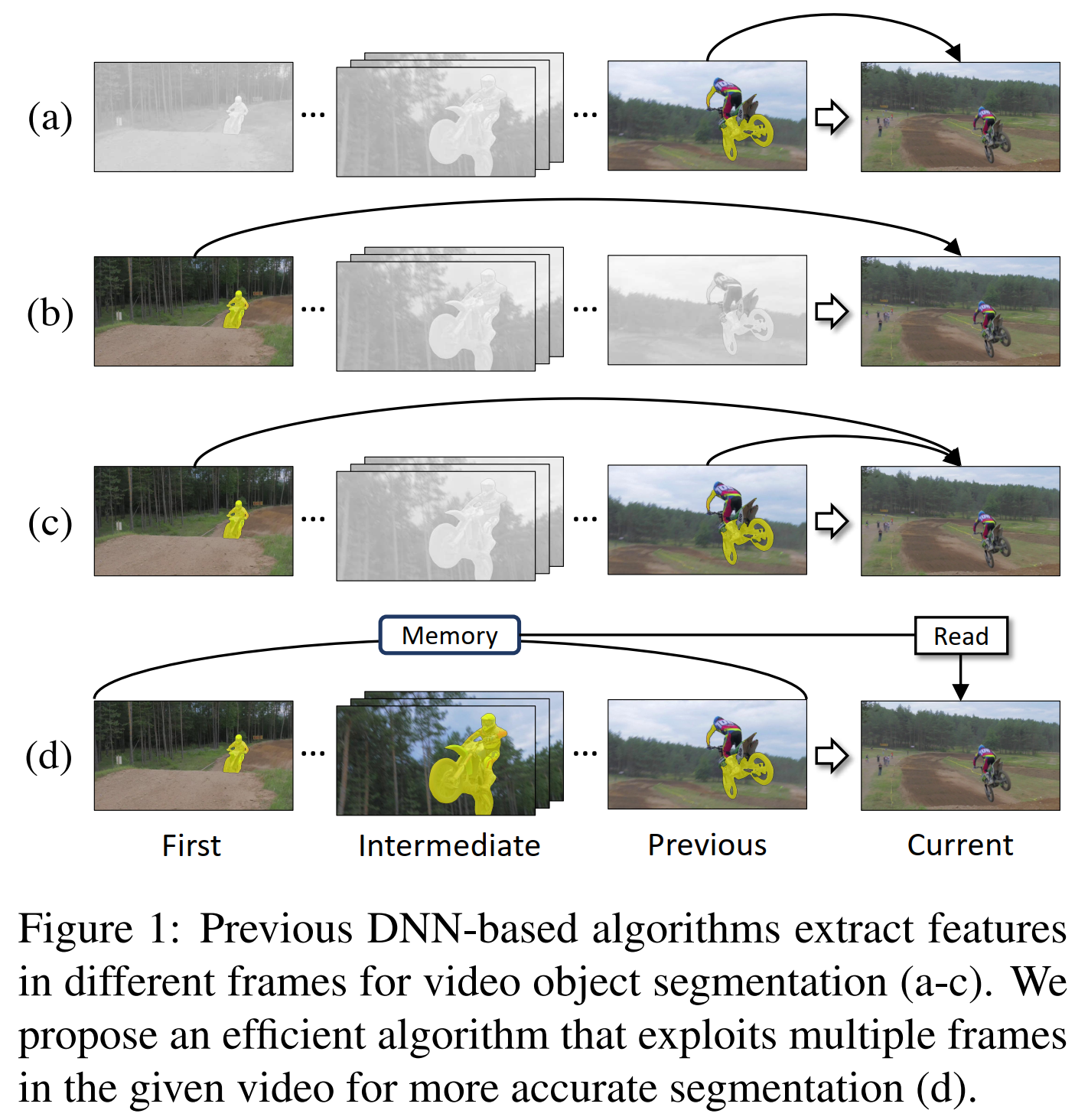 The ground truth mask of the target object is given in the first frame and the goal is to estimate the object masks in all other frames.
Video Object Segmentation using Space-Time Memory Networks
ICCV 2019
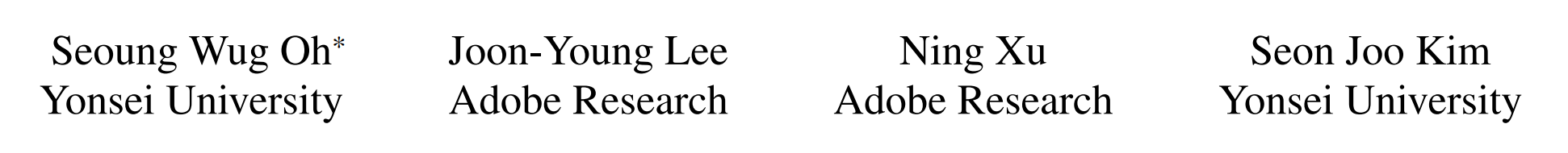 Motivations & Methods
﻿how to design an efficient deep neural network (DNN) architecture that exploits all the frames.
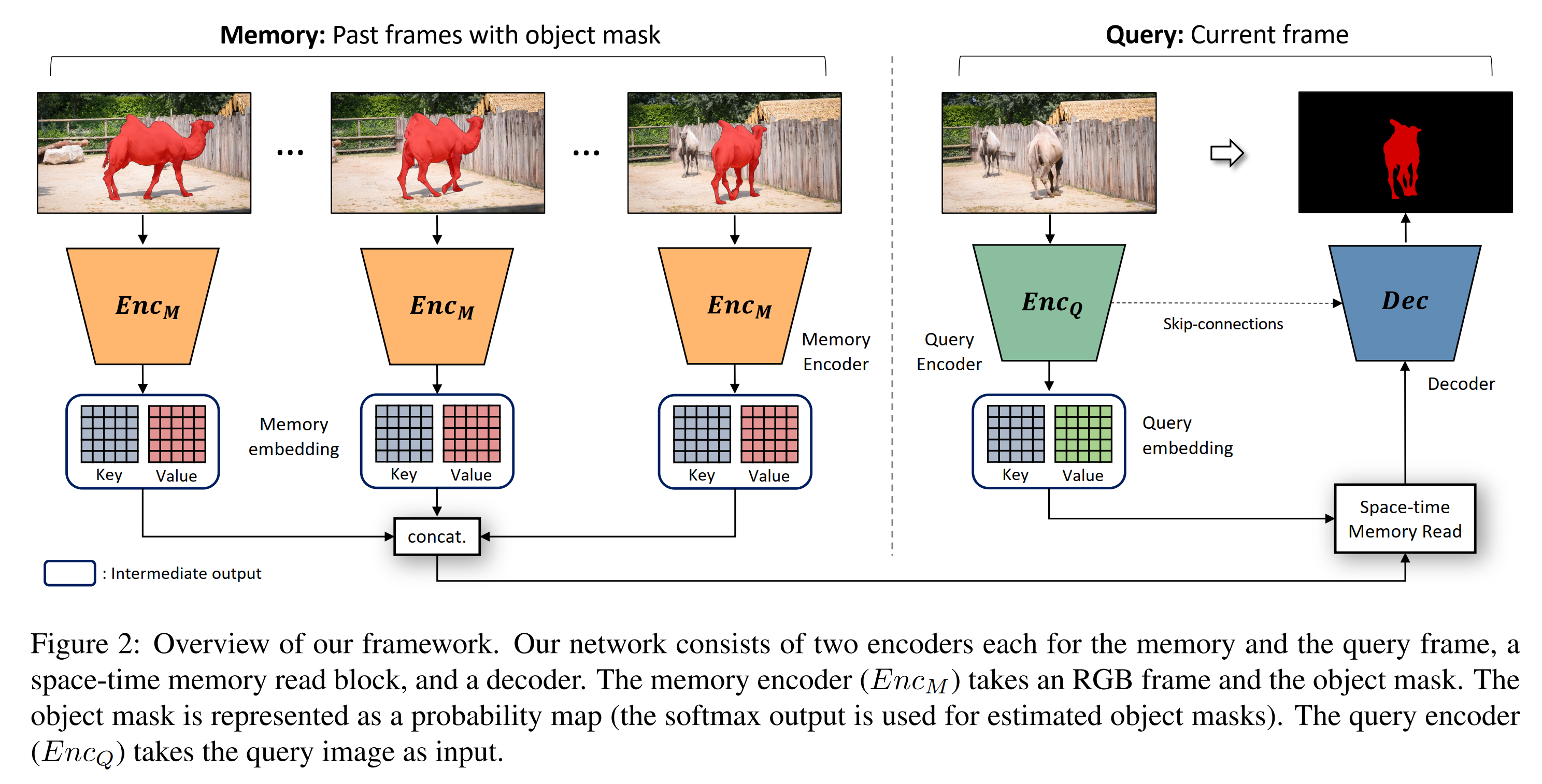 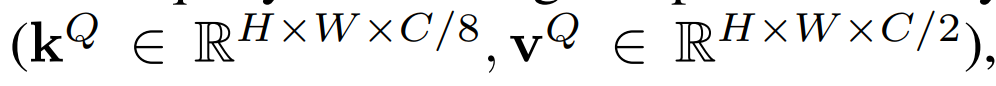 Space-time memory read operation
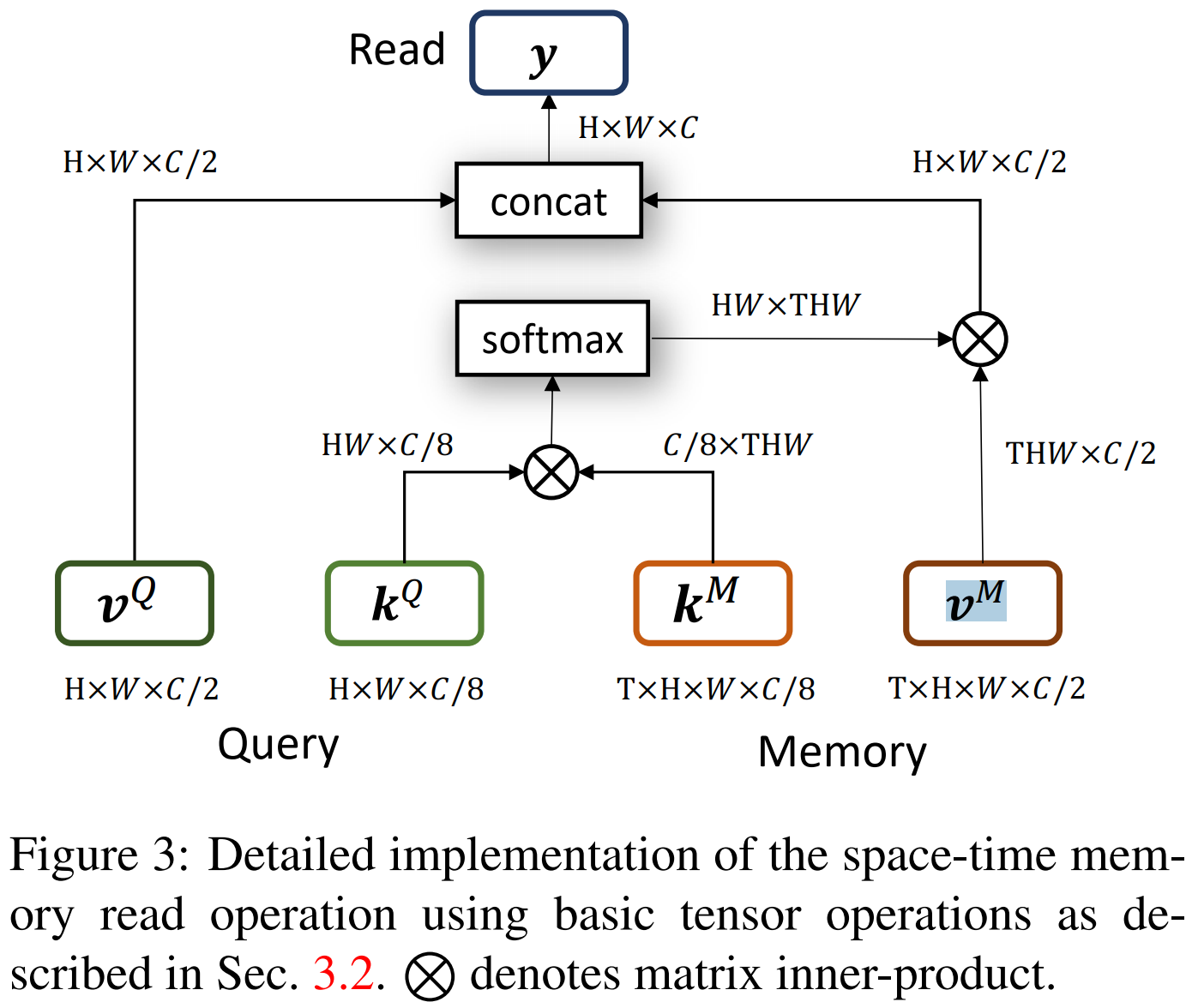 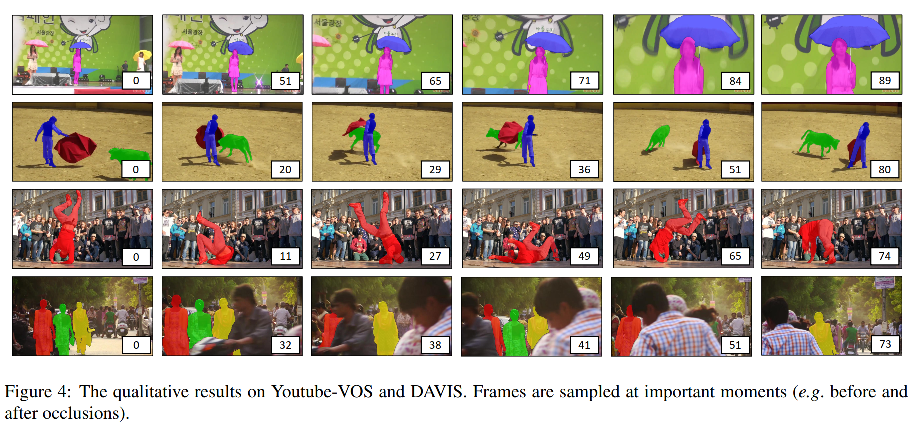 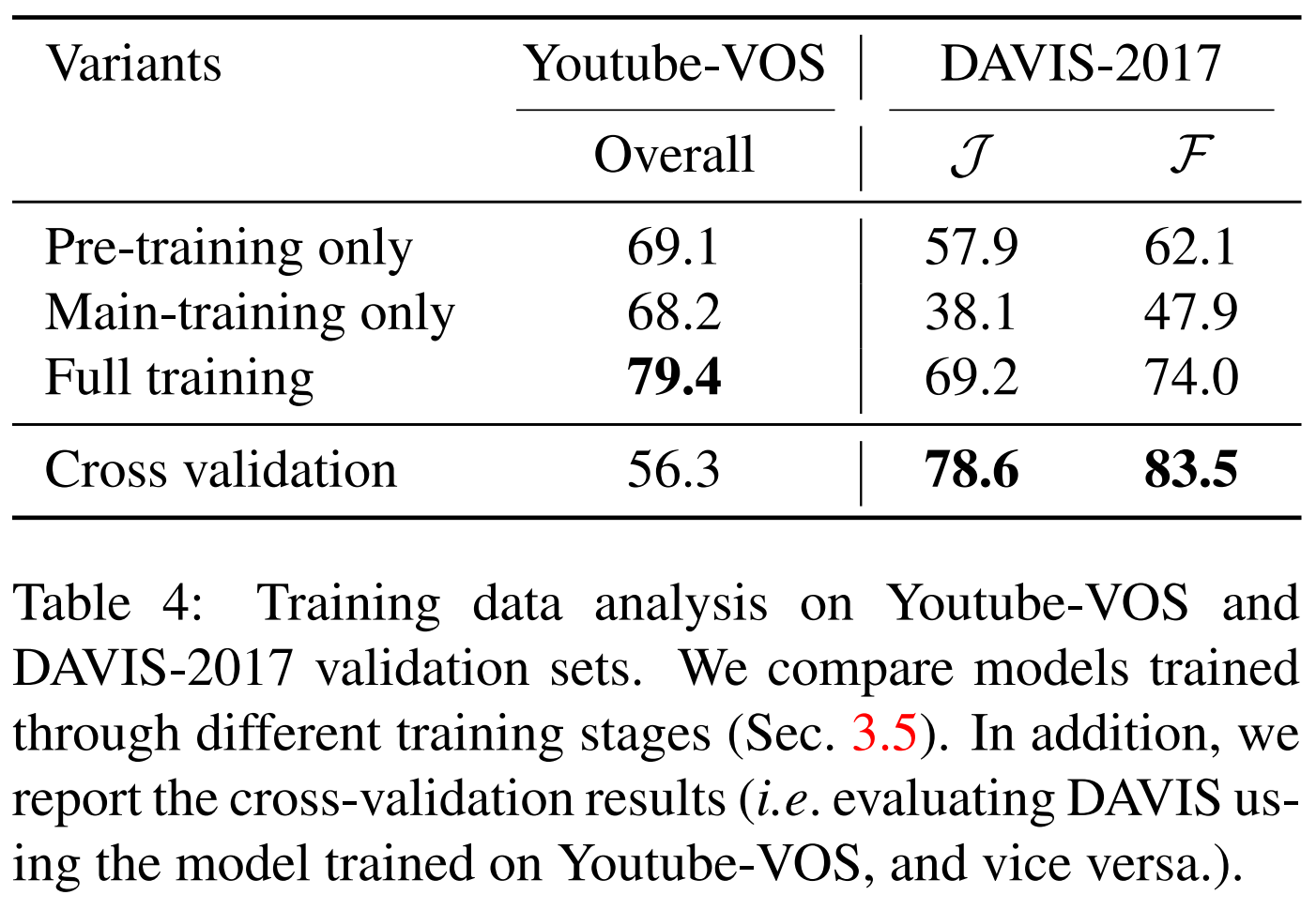 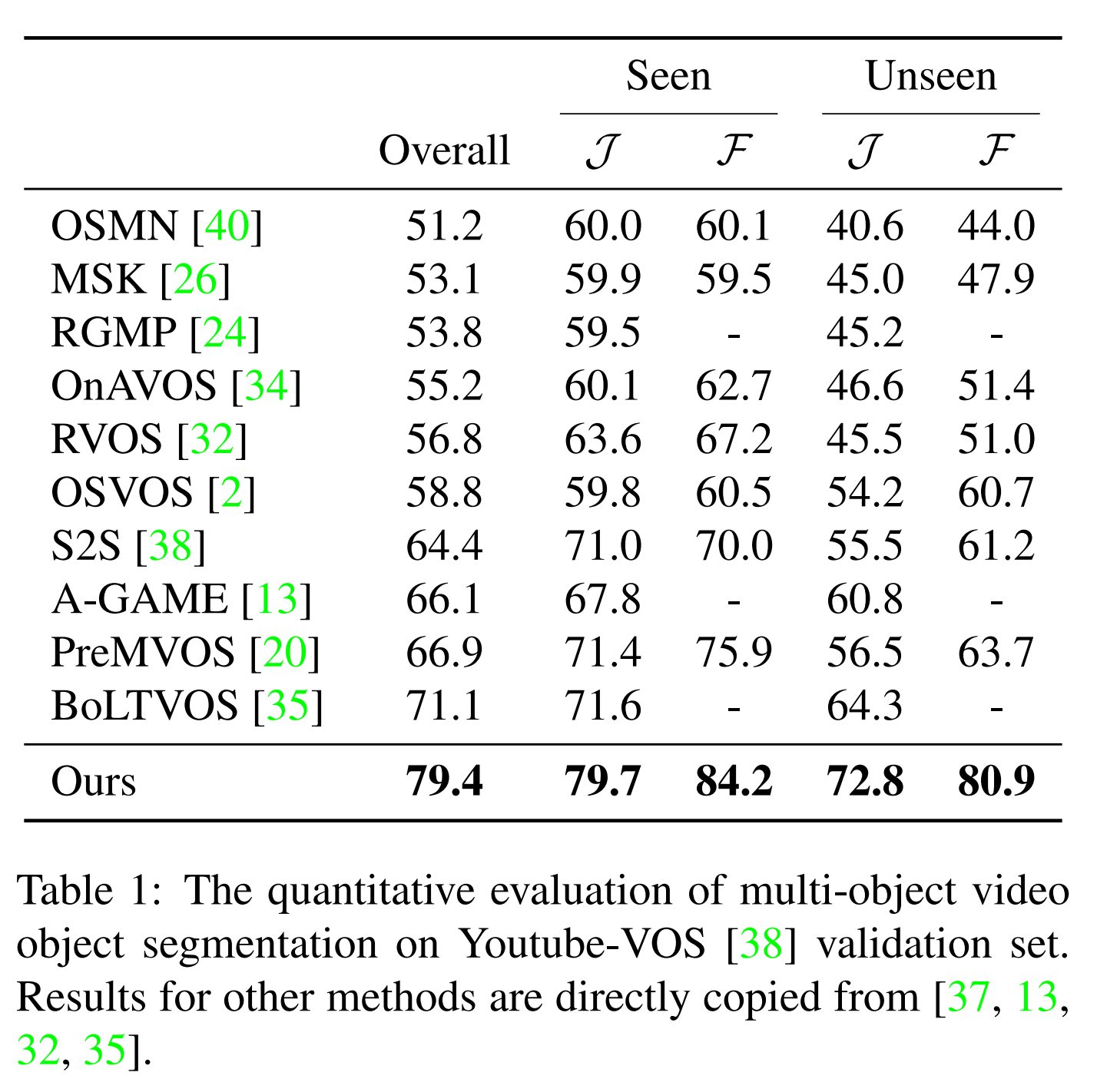 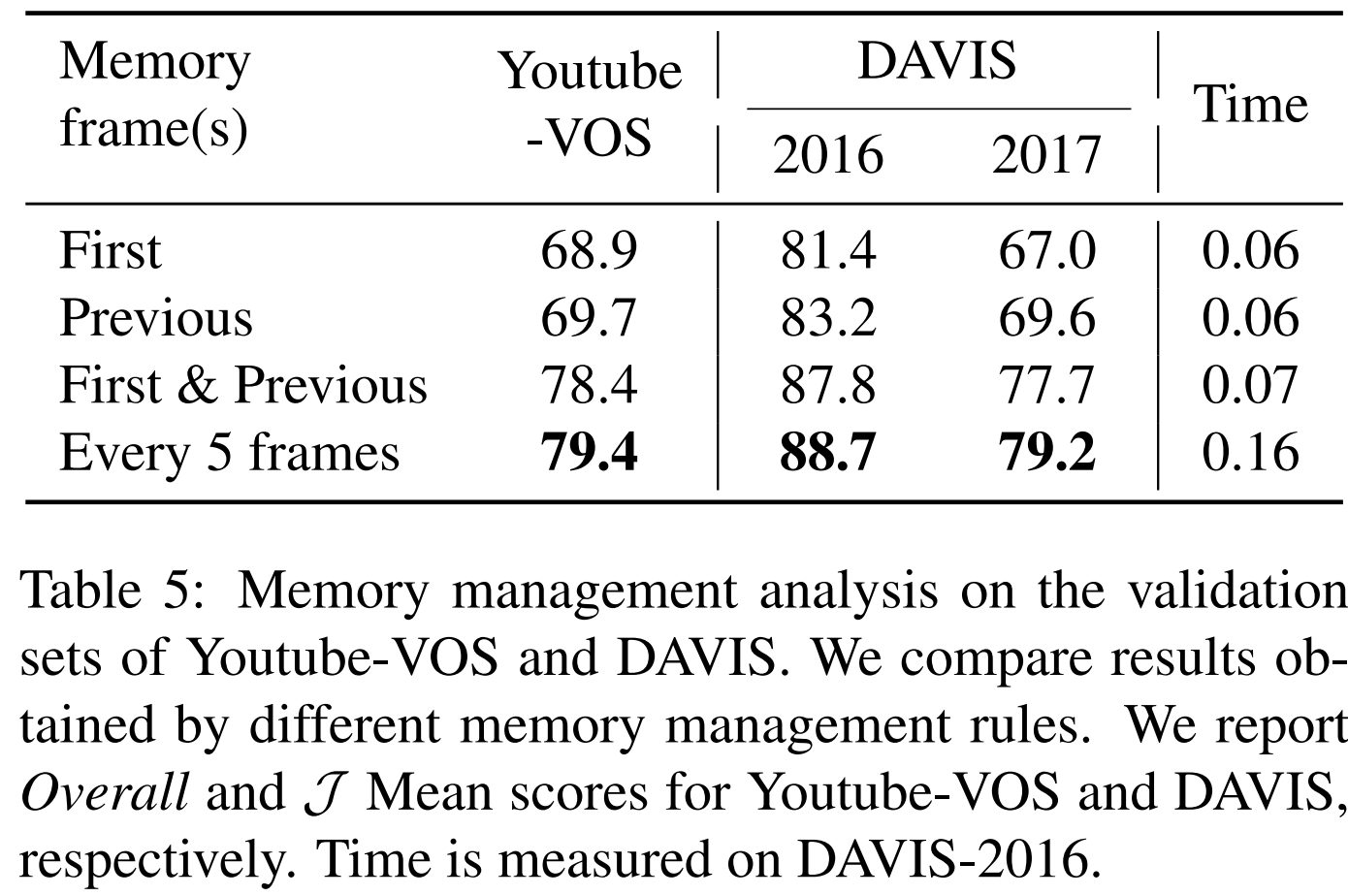 ﻿Efficient Regional Memory Network for Video Object Segmentation
CVPR 2021
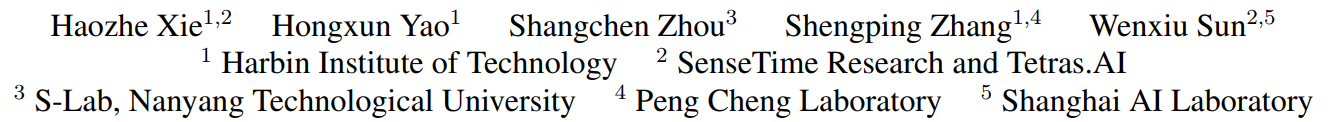 Motivation
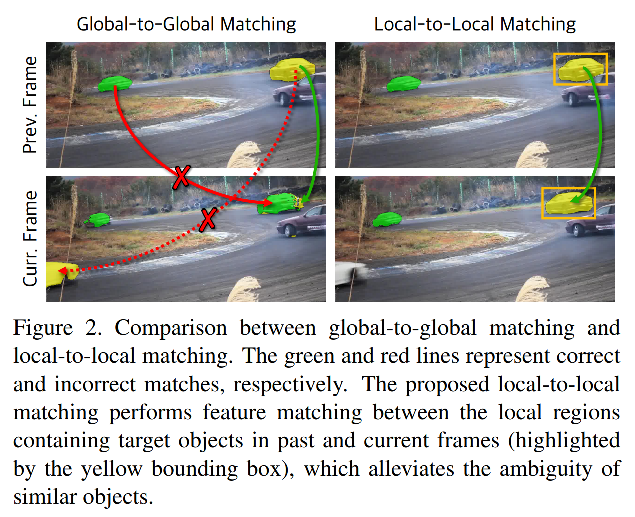 High computational Complexity.

Mis-match for similar objects in the global-to-global matching.
Core Idea
According two adjacent frames, we can estimate the optical flow, and then wrap the previous object masks to the current frame. 

We present the Regional Memory Reader, which performs feature matching between the regions containing target objects. It is time efficient and effectively alleviates the ambiguity of similar objects.
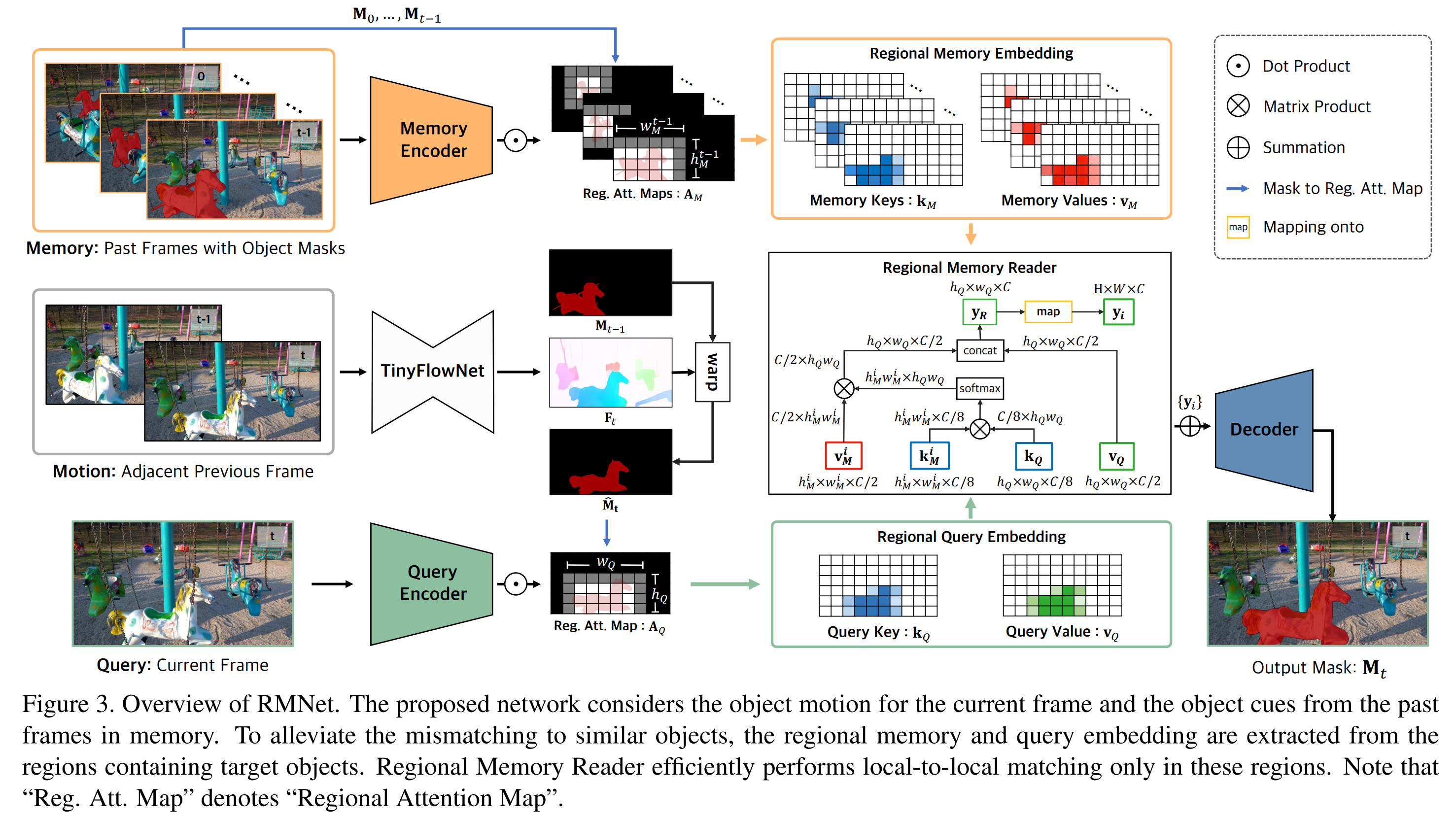 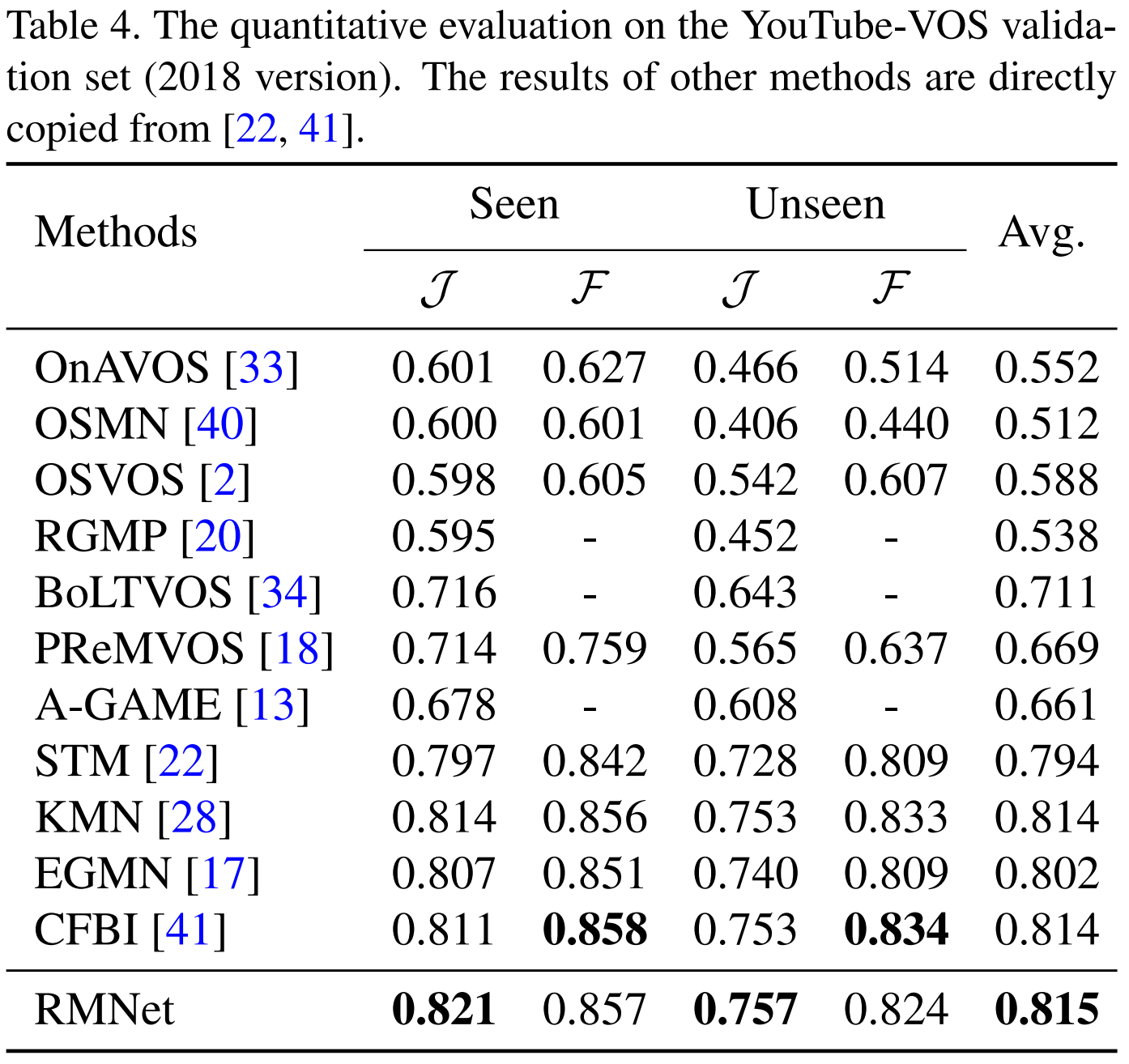 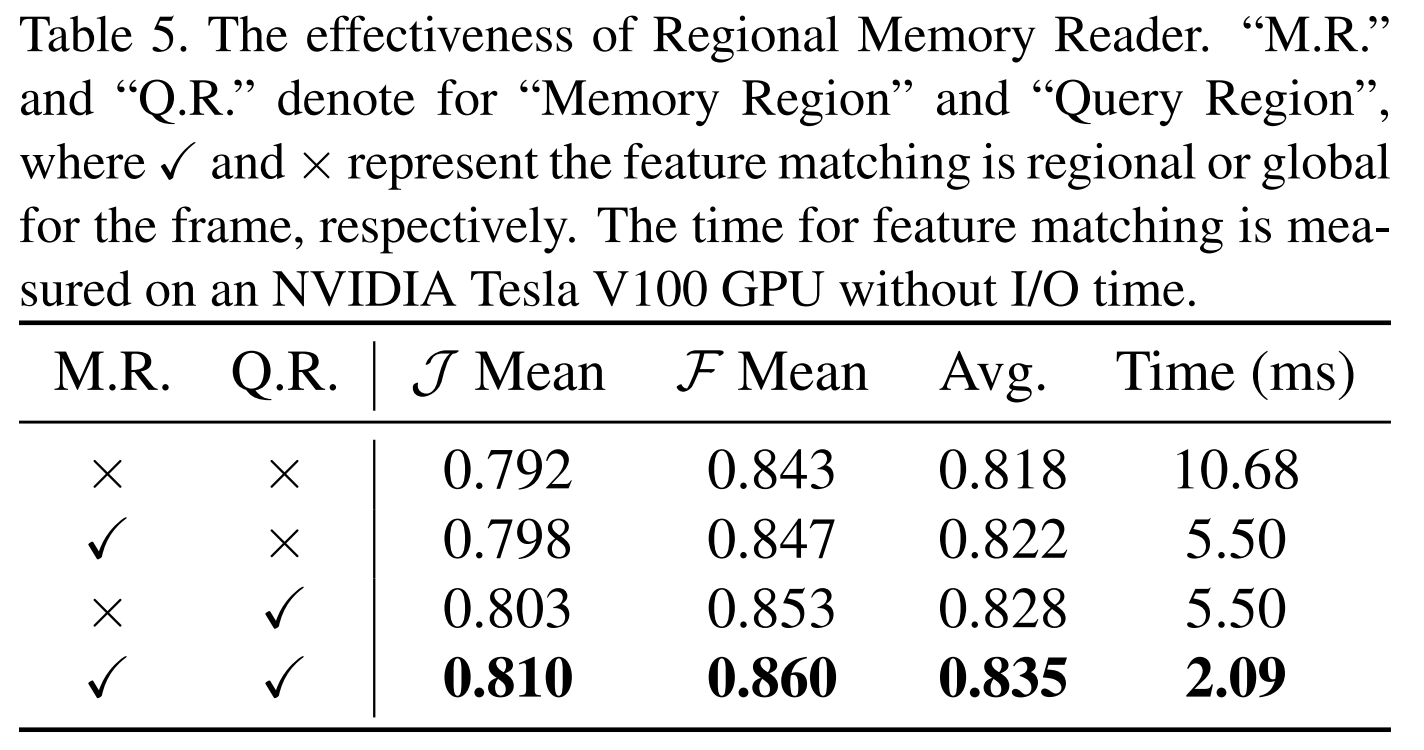 Thanks !